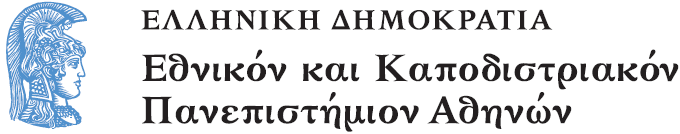 Έρευνα στη Διδακτική των Μαθηματικών και Διδακτική Πράξη
Ενότητα 1: Συνδέοντας θεωρία – πρακτική

Δέσποινα Πόταρη
Σχολή Θετικών επιστημών
Τμήμα Μαθηματικό
Έρευνα στη Διδακτική των Μαθηματικών και Διδακτική Πράξη
Δέσποινα Πόταρη
Η σχέση ανάμεσα στην έρευνα και την πρακτική στη διδακτική των μαθηματικών
Wagner, J. (1997). The Unavoidable Intervention of Educational Research: A Framework for Reconsidering Researcher – Practitioner Cooperation, Educational Researcher, 26 (7), 13-22.
Kieren, T.E. (1997). Theories for the Classroom: Connections between Research and Practice. For the Learning of Mathematics, 17(2), 31-33.
Ruthven , K. (2002). Linking researching with teaching: Towards synergy of scholarly and craft knowledge. In L. English (Ed.) Handbook of International Research in Mathematics Education, NJ: LEA.
Ένα παράδειγμα από την τάξη (Kieren’s paper)
Ένας εκπαιδευτικός χρησιμοποιεί ένα ορθογώνιο πλαίσιο 10x10 για να κάνει τους μαθητές αντί να μετρούν 1-1 να αποκτήσουν στρατηγικές. Αποτελέσματα απ’ αυτή την εφαρμογή:
Ο Gregory χρησιμοποιεί το πλαίσιο ως ένα πλαίσιο αρίθμησης
Η Natalia μερικές φορές κάνει λάθη αρίθμησης
Ο  Alexandro δρά όπως αναμενόταν
Η Tanya δεν χρησιμοποιεί καθόλου το πλαίσιο
Τι συμπεράσματα μπορεί να βγάλει ο καθηγητής από αυτή την εμπειρία;
Ποια είναι η χρησιμότητα της έρευνας γι’ αυτόν τον δάσκαλο;
Εμπειρική έρευνα
	Ομάδα ελέγχου - πειραματική
Προσδιορίζουμε ομάδες παιδιών που επωφελούνται από την παρέμβαση

Αυτό το είδος της έρευνας δεν είναι χρήσιμο στον εκπαιδευτικό που αντιλαμβάνεται την τάξη του ως ένα πολύπλοκο σύστημα
Ποια έρευνα θα ήταν χρήσιμη για τον εκπαιδευτικό; (1/3)
Η έρευνα που στηρίζεται στη μαθηματική σκέψη του μαθητή
Η έρευνα του Cobb προτείνει ότι η μαθηματική συμπεριφορά των μαθητών εξαρτάται από τα νοητικά τους σχήματα
Εξηγεί τις διαφορετικές συμπεριφορές των παιδιών με το πλαίσιο του 100
Ποια έρευνα θα ήταν χρήσιμη για τον εκπαιδευτικό; (2/3)
Η έρευνα  αυτής της μορφής δεν θα πει στον εκπαιδευτικό πως πρέπει να συμπεριφέρονται οι μαθητές του αλλά θα του δώσει ιδέες που μπορεί να χρησιμοποιήσει ώστε να παρατηρεί και να ακούει διαφορετικά τις μαθηματικές ενέργειες και τη γλώσσα των μαθητών του και να κάνει ενός διαφορετικού τύπου συζήτηση μαζί τους.
Παράδειγμα από προγράμματα που δείχνουν τη χρησιμότητα  τέτοιων ερευνών στην πρακτική είναι το πρόγραμμα του Cognitively – Guided Instruction,
Ποια έρευνα θα ήταν χρήσιμη για τον εκπαιδευτικό; (3/3)
Έρευνα που παίρνει υπόψη της την επίδραση του περιβάλλοντος και της αλληλεπίδρασης στη μαθηματική σκέψη
Η έρευνα αυτής της μορφής δείχνει άμεσα πώς οι ερευνητικές πρακτικές μπορούν να συνδεθούν με την πρακτική της διδασκαλίας και μάθησης και να δείξει εναλλακτικές προσεγγίσεις.
Εναλλακτικές «αποτελεσματικές» διδακτικές πρακτικές που προκύπτουν από την πρόσφατη έρευνα στη Διδακτική Μαθηματικών
Να ακούς «σε» αντί να ακούς «για»
Να δρας με τους μαθητές όταν κάνουν μαθηματικά αντί απλά να τους δείχνεις πώς να κάνουν μαθηματικά 
Να διαμορφώνεις αποτελεσματικά περιβάλλοντα επικοινωνίας μαθηματικής επιχειρηματολογίας ή μαθηματικής συζήτησης απ’ ότι απλά περιβάλλον που λες και αξιολογείς
Να εστιάζεις στους μηχανισμούς της μαθηματικής σκέψης των μαθητών απ΄ ότι απλά στις απαντήσεις τους.
Να θεωρείς ότι οι μαθητές και οι καθηγητές επηρεάζονται από τις δράσεις ο καθένας του άλλου
Να βλέπεις τους εκπαιδευτικούς όχι ως «εκτελεστές» ενός προκαθορισμένου αναλυτικού προγράμματος αλλά ως «συνδημιουργούς»
Σκέψου ένα παράδειγμα από την προσωπική σου εμπειρία ως δασκάλου …
Ποια μπορεί να είναι η συνεισφορά της έρευνας για να λύσεις το συγκεκριμένο πρόβλημα; 
Ποια μορφή έρευνας μπορεί να είναι σχετική σ’ αυτή την περίπτωση; 
Μπορείς να σκεφτείς κάποια παραδείγματα έρευνας που θα ήταν χρήσιμα;
Έρευνα στη Διδακτική των Μαθηματικών και η σχέση της με την πρακτική (1/2)
Η Διδακτική μαθηματικών ως ερευνητικό πεδίο ακόμα προσπαθεί να βρει την ταυτότητα της (Sierprinska & Kilpatric, 1998)
Οι ερευνητές χρειάζεται να μελετούν περισσότερο τη γνώση, οπτικές, την εργασία, τα πραγματικά υλικά και περιορισμούς και τα ευρύτερα χαρακτηριστικά του περιβάλλοντος εργασίας (Bishop, 1998).
Υπάρχει κάποια επίδραση της έρευνας στην πρακτική (45 % των ερευνητών πιστεύει ότι η επίδραση βρίσκεται στην πρακτική του εκπαιδευτικού και όχι σ’ αυτούς που αναπτύσσουν αναλυτικά προγράμματα και εκπαιδευτική πολιτική (ICME -10, 2004)
Έρευνα στη Διδακτική των Μαθηματικών και η σχέση της με την πρακτική (2/2)
Η δύναμη της έρευνας είναι η δυνατότητα πολλαπλών ερμηνειών (ICME -10, 2004)
Η έρευνα παραβλέπει σημαντικές  όψεις των συνθηκών και της παράδοσης της εκπαιδευτικής πρακτικής σε μια χώρα (π.χ παραβλέπει εθνικές, πολιτιστικές και οικονομικές διαφοροποιήσεις (παράδειγμα από την έρευνα της Boaler)
Υπάρχει ενδιαφέρον να δημιουργηθεί μια πειστική και παραγωγική σχέση ανάμεσα στην έρευνα και στις διδακτικές δραστηριότητες.
Παραδείγματα ερευνητικών «διαπιστώσεων» στη Διδακτική Μαθηματικών (1/6)
Η πολυπλοκότητα της μάθησης των μαθηματικών
( επιστημολογικά χαρακτηριστικά των μαθηματικών, πεποιθήσεις μαθητών, κοινωνικές – πολιτιστικές καταστάσεις-πλαίσια, εργαλεία αξιολόγησης, γλώσσα-σύμβολα)
Η συγκεκριμένη φύση, περιεχόμενο, εύρος μιας μαθηματικής έννοιας καθορίζεται από ένα σύνολο συγκεκριμένων αναφορών στις οποίες η έννοια έχει αντιμετωπισθεί από το μαθητή (ο ρόλος των διαφορετικών αναπαραστάσεων)
Παραδείγματα ερευνητικών «διαπιστώσεων» στη Διδακτική Μαθηματικών (2/6)
Εμπόδια που προκαλούνται από τη διαφορά διαδικασίας- αντικειμένου. Η σύνδεση τους είναι δύσκολη (π.χ η επίλυση μιας εξίσωσης)
Οι αντιλήψεις των μαθητών για την απόδειξη παραμένουν κύρια στο εμπειρικό ή διαισθητικό επίπεδο
Οι δυνατότητες και οι περιορισμοί της πληροφορικής στη μαθηματική εκπαίδευση
Παραδείγματα ερευνητικών «διαπιστώσεων» στη Διδακτική Μαθηματικών (3/6)
Ποσοτικές πληροφορίες
Συγκριτικές έρευνες
Λάθη μαθητών αναφορικά με μια έννοια
Συνέπειες μιας παρέμβασης
Περνούν πιο άμεσα στην πράξη
Παραδείγματα ερευνητικών «διαπιστώσεων» στη Διδακτική Μαθηματικών (4/6)
Ποιοτικές πληροφορίες
Φαινόμενα στη σχολική τάξη
Ανάλυση της δουλειάς των μαθητών
Ανάλυση των συζητήσεων στην τάξη
Είναι λιγότερο γνωστά σε αυτούς που ασχολούνται άμεσα με τη διδακτική πράξη
Παραδείγματα ερευνητικών «διαπιστώσεων» στη Διδακτική Μαθηματικών (5/6)
Θεωρητικές θεωρήσεις
Ο ρόλος του εκπαιδευτικού στην τάξη
Η σχέση ανάμεσα στους μαθητές, εκπαιδευτικό, μαθηματική γνώση
Η σχέση ανάμεσα στα σχολικά μαθηματικά και στα μαθηματικά που παράγονται από τους μαθηματικούς.
Θέματα που ενδιαφέρουν περισσότερο τους ερευνητές της Διδακτικής των Μαθηματικών
Παραδείγματα ερευνητικών «διαπιστώσεων» στη Διδακτική Μαθηματικών (6/6)
Αλλαγές χρειάζονται στο να γίνει φανερός στους εκπαιδευτικούς η σημασία ποιοτικών και θεωρητικών αποτελεσμάτων
Η εκπαίδευση εκπαιδευτικών ένα ανοικτό θέμα στην αναζήτηση συνδέσεων ανάμεσα στην έρευνα και την πράξη
Τι προτάσεις υπάρχουν;
Παραδείγματα ερευνών (1/3)
Ε. Κολέζα και Ε. Καμπάνη (2005). Μορφές και επίπεδα αιτιολόγησης κατά τη λύση γεωμετρικών προβλημάτων, Πρακτικά 1ου συνεδρίου της ΕΝΕΔΙΜ, Ελληνικά Γράμματα, Αθήνα
Προβλήματα που δόθηκαν σε μαθητές Α΄ Λυκείου και αναλύθηκαν ποιοτικά
«Δίνεται κύκλος με κέντρο Ο και σημείο Σ (τρεις θέσεις: εξωτερικό του κύκλου – πάνω και κάτω από το Ο, εσωτερικό του κύκλου). Φτιάξε σε κάθε περίπτωση ένα ισοσκελές τρίγωνο ΣΑΒ, όπου τα Α και Β είναι σημεία του κύκλου. Φρόντισε τα τρίγωνα που φτιάχνεις να είναι διαφορετικά. Γράψε αναλυτικά τον τρόπο κατασκευής και δικαιολόγησε γιατί τα τρίγωνα είναι ισοσκελή»
Παραδείγματα ερευνών (2/3)
Πρόβλημα 2:
	«Ξεκινώντας από το ισοσκελές τραπέζιο (δύο μορφές) ΑΒΓΔΕ φτιάξε όσα ισοσκελή τρίγωνα μπορείς. Σε κάθε πέρίπτωση, γράψε το κατασκευαστικό σενάριο που ακολούθησες και εξήγησε γιατί το τρίγωνο που έφτιαξες είναι ισοσκελές. Ποια από τις κατασκευές που περιγράφεις στα σενάρια σου, θεωρείς καλύτερη και γιατί;»
Παραδείγματα ερευνών (3/3)
Αναλύστε τα χαρακτηριστικά αυτών των δύο προβλημάτων
Τι βλέπετε στη διατύπωση τους;
Γιατί δόθηκαν στους μαθητές;
Βασικά αποτελέσματα της έρευνας (1/5)
Αιτιολογήσεις που στηρίζονται στην οπτική προσέγγιση
«φαίνεται στο σχήμα»
«είναι ισοσκελές γιατί το κατασκεύασα να είναι»
«αν τα μετρήσουμε θα δούμε ότι είναι πράγματι ίσα»
«Θα φτιάξω δύο τμήματα ίσα ΣΑ=ΣΒ. Είναι ισοσκελές γιατί το κατασκεύασα να είναι, πήρα ΣΑ=ΣΒ»
«Θα πάρω τα Α και Β πάνω στον κύκλο έτσι, ώστε η ΣΟ να είναι κάθετη στην ΑΒ και μάλιστα να είναι η μεσοκάθετος. …Δεν ξέρω πώς…Θα είναι ισοσκελές γιατί αν μετρήσω ΣΑ = ΣΒ»
Βασικά αποτελέσματα της έρευνας (2/5)
Αιτιολογήσεις που κατατάσσονται στην ευρετική προσέγγιση
Αρχίζουν να εντάσσουν το συλλογισμό τους σε επιχειρήματα θεωρητικής φύσης
Ατελής ως προς την πληρότητα
Ατελής ως προς την οργάνωση πληροφοριών
Χρήση ψευδοπροτάσεων
Βασικά αποτελέσματα της έρευνας (3/5)
(Ο μαθητής φέρνει τις δύο διαγώνιες του ισοσκελούς τραπεζίου, Μ το σημείο τομής, ισχυρίζεται ότι το τρίγωνο ΜΔΓ είναι ισοσκελές)
	«Αφού το τραπέζιο είναι ισοσκελές, τότε οι διαγώνιοι είναι ίσες και διχοτομούνται…Όχι διχοτομούνται…Οι διαγώνιοι είναι ίσες ΑΓ = ΒΔ άρα και τα ΜΓ=ΜΔ.»
Μια μαθήτρια ασυνείδητα υποθέτει ότι το τρίγωνο είναι ισοσκελές και το χρησιμοποιεί ως υπόθεση
Βασικά αποτελέσματα της έρευνας (4/5)
Αιτιολογήσεις που κατατάσσονται στη θεωρητική προσέγγιση (γνώση της ορολογίας, των θεωρημάτων, η ικανότητα για παραγωγικούς συλλογισμούς)
Προεκτείνει τις μη παράλληλες πλευρές στο ισοσκελές τραπέζιο
«Οι γωνίες που πρόσκεινται σε κάθε βάση είναι ίσες, έτσι αν προεκτείνω τις μη παράλληλες πλευρές του θα φτιάξω όχι ένα αλλά δύο ισοσκελή τρίγωνα . Εδώ το ΚΑΒ και το ΚΓΔ είναι ισοσκελή τρίγωνα γιατί έχουν τις γωνίες στη βάση ίσες. Η Γ=Δ προφανώς από το τραπέζιο και η Α1= Β1 αφού η Α = Β από το τραπέζιο»
Βασικά αποτελέσματα της έρευνας (5/5)
Πόσο χρήσιμα είναι τα παραπάνω αποτελέσματα στη διδασκαλία της Γεωμετρίας;
Σχέσεις ανάμεσα σε ερευνητές και εκπαιδευτικούς
Παραδοσιακή συλλογή δεδομένων (πρόσβαση στην έρευνα)
Κλινικής φύσης συνεργασίες (η πρακτική της διδασκαλίας αναλύεται)
Συμφωνίες από κοινού μάθησης (η πρακτική της έρευνας γίνεται αντικείμενο ανάλυσης και ανάπτυξης)
Η συνεργασία ερευνητή – εκπαιδευτικού παρουσιάζει κάποιες εντάσεις λόγω των διαφορετικών οπτικών και σκοπών
Διαφοροποίηση ρόλων μέσα από το παράδειγμα της διδακτικής μηχανικής (1/2)
Στοχεύει να αναπτύξει ακριβείς σχεδιασμούς που μπορούν να αναπαραχθούν μέσα από κατάλληλα ελεγχόμενες συνθήκες της τάξης, μέσα από συστηματική ανάλυση των μεταβλητών και των στρατηγικών  που διαμορφώνονται στο πλαίσιο μιας διδακτικής θεωρίας
Διαφοροποίηση ρόλων μέσα από το παράδειγμα της διδακτικής μηχανικής (2/2)
Διαφοροποίηση ρόλων εκπαιδευτικών και ερευνητών
Ευθύνη του εκπαιδευτικού είναι να εφαρμόζει ακριβώς ορισμένα σχέδια
Συστηματική παρατήρηση της δραστηριότητας στην τάξης από παρατηρητές
Οι εκπαιδευτικοί επηρεάζουν τους σκοπούς και τις οπτικές των ερευνητών μέσα από τον τρόπο που δουλεύουν
Διάχυση ρόλων μέσα από την έρευνα για μεταρρύθμηση
Στοχεύει να αναπτύξει πρωτοτυπικά παραδείγματα διδασκαλίας με τη σκέψη ότι θα προσαρμοστούν σε διαφορετικές καταστάσεις και οδηγείται από ένα θεωρητικό εκλεκτισμό. 
Υπάρχει διάχυση ανάμεσα στο ρόλο εκπαιδευτικού – ερευνητή . Υπάρχει κίνδυνος; 
Οι εκπαιδευτικοί – ερευνητές είναι συμμετέχοντες παρατηρητές της δικής τους τάξης (αναστοχαστική έρευνα – έρευνα από «μέσα» από κοινού συμφωνία)
Δεν υπάρχει σαφές θεωρητικό πλαίσιο λόγω της πολυπλοκότητας της κατάστασης
Η δημιουργία γνώσης μέσα από τη διδασκαλία: Η σημασία της γνώσης από την εμπειρία
Η εμπειρική γνώση (Craft knowledge) αναφέρεται στην επαγγελματική γνώση των εκπαιδευτικών που τη χρησιμοποιούν στην καθημερινή τους διδασκαλία. Είναι γνώση που έχει ένα προσανατολισμό δράσης και γενικά δεν γίνεται σαφής από τους εκπαιδευτικούς, την οποία συνήθως δεν συνειδητοποιούν. 
Αναπτύσσεται μέσα από πειραματισμό και επίλυση προβλημάτων μέσα στη διαδικασία της διδασκαλίας και του αναστοχασμού πάνω σ’ αυτή
Μπορεί να παίζει σημαντικό ρόλο στη διαδικασία μετασχηματισμού της γνώσης
Η εμφάνιση και η κωδικοποίηση της εμπειρικής γνώσης
Η μελέτη  έμπειρων εκπαιδευτικών (στη βάση ότι οι μαθητές τους έχουν πολύ καλή επίδοση)
Ένα πλούσιο σύνολο από διδασκαλίες (σχέδια μαθήματος)
Ο σχεδιασμός της διδασκαλίας τους δεν στηρίζεται μόνο στο συνδυασμό τμημάτων του μαθήματος αλλά στην παρουσίαση της στρατηγικής να εξηγήσουν ένα μαθηματικό θέμα. 
Κτίζουν μοντέλα που δεν χαρακτηρίζονται από έμφαση στη σκέψη των μαθητών
Μετατρέποντας την ερευνητική γνώση στο πλαίσιο της τάξης: Το παράδειγμα του προγράμματος cognitively guided instruction (1/2)
Η έρευνα δίνει λεπτομερή γνώση πάνω στη σκέψη των μαθητών και στον τρόπο που λύνουν προβλήματα. Η γνώση αυτή αν γίνει γνωστή στους εκπαιδευτικούς επηρεάζει τη δική τους γνώση και ως συνέπεια τη διδασκαλία τους και τη μάθηση των μαθητών
Μετατρέποντας την ερευνητική γνώση στο πλαίσιο της τάξης: Το παράδειγμα του προγράμματος cognitively guided instruction (2/2)
Το μοντέλο των ερευνητών ταξινομεί προβλήματα και στρατηγικές επίλυσης των μαθητών
Χρησιμοποιούνται βιντεοσκοπήσεις μαθητών που λύνουν τα προβλήματα
Οι εκπαιδευτικοί  ενθαρρύνονται να δοκιμάσουν το μοντέλο στην τάξη τους
Υπήρχε επίδραση στις πεποιθήσεις των εκπαιδευτικών αλλά όχι απαραίτητα στην πρακτική τους, ευκαιρίες  μάθησης των καθηγητών
Οικοδομώντας ένα διαλογικό κύκλο ανάμεσα στην εμπειρική και ακαδημαϊκή γνώση
Έρευνα
Ακαδημαϊκή γνώση
Διδασκαλία
Εμπειρική γνώση
Τι λέει ο διαλογικός αυτός κύκλος στην ανάπτυξη των εκπαιδευτικών και των ερευνητών;
Η συνεργασία ανάμεσα στους εκπαιδευτκούς (1/2)
Krainer, K. (2003). Teams, Communities & Networks, JMTE 6, 93-105.
Συνεργασία (Co –operation – collaboration)  (αποτελεσματική να βελτιώσει τη μάθηση των μαθητών)
Η συνεργασία ανάμεσα στους εκπαιδευτκούς (2/2)
Ομάδες – κοινότητες – δίκτυα
Οι ομάδες συνήθως επιλέγονται από τη διοίκηση, έχουν προκαθορισμένους στόχους και σχετικά τυπικές σχέσεις
Οι κοινότητες θεωρούνται αυτοεπιλεγμένες, τα μέλη τους διαπραγματεύονται τους στόχους και τη δράση τους. Οι άνθρωποι συμμετέχουν γιατί έχουν κάποιο προσωπικό ενδιαφέρον για το θέμα
Τα δίκτυα είναι χαλαρά και άτυπα γιατί δεν υπάρχει κάποιο κοινό πλαίσιο που κρατάει τους ανθρώπους μαζί. Ο κύριος σκοπός τους είναι να περάσουν αλλαγές
Η μάθηση σε κοινότητες πρακτικής είναι μια κοινωνική πρακτική (από κοινού συμμετοχή, διαπραγμάτευση  και ανάπτυξη κοινών στόχων)
Ο ρόλος των ερευνητών να υποστηρίξουν συνεργασία των εκπαιδευτικών
Οι ερευνητές ενδιαφέρονται για την ανάπτυξη (π.χ αναλυτικό πρόγραμμα, γνώση των εκπαιδευτικών, συνεργασία εκπαιδευτικών)
Ενδιαφέρονται για να αναπτύξουν το διδακτικό τους μοντέλο και να το παρουσιάσουν στο ευρύτερο κοινό
Ενδιαφέρονται να κατανοήσουν τη συγκεκριμένη πρακτική
Είναι παράλληλα υποστηρικτές και ερευνητές (ενδιαφέρονται για το ειδικό και το γενικό)
Παρεμβατική έρευνα (συμμετοχική, συνεργατική). Οι εκπαιδευτικοί διερευνούν τη δική τους πρακτική, οι ερευνητές αναλύουν τα ευρήματα των εκπαιδευτικών
Ένα παράδειγμα συνεργασίας
Το πρόγραμμα αναφερόταν στη συνεργασία ανάμεσα σε τρία παιδαγωγικά τμήματα
Η συνεργασία ήταν ανάμεσα σε διαφορετικές κοινότητες καθηγητές μαθηματικούς της δευτεροβάθμιας εκπαίδευσης, δασκάλους πρωτοβάθμιας εκπαίδευσης και ερευνητές της διδακτικής των μαθηματικών
Στόχος ήταν η μετάβαση από το δημοτικό στο γυμνάσιο
Οι εκTπαιδευτικοί συμμετείχαν σε εθελοντική βάση
Το πρόγραμμα διήρκεσε 18 μήνες
Οι δραστηριότητες του προγράμματος
Δραστηριότητες έξω από το σχολείο
Δεκατρείς συναντήσεις όλων των μονάδων
Συναντήσεις μικρότερων ομάδων
Δύο γενικές συναντήσεις
Δραστηριότητες στο σχολείο
Παρακολουθήσεις μαθημάτων
Διδασκαλίες που είχαν σχεδιαστεί στις συναντήσεις
Χρήση ερωτηματολογίων που δόθηκαν από τους καθηγητές
Η συνεργασία
Η φάση της εξοικείωσης
Η φάση της κοινής δράσης
Η φάση του αναστοχασμού

 Υπάρχει εκτίμηση της γνώσης και εμπειρίας των εκπαιδευτικών
Η συνεργασία ήταν μια συνεχής διαδικασία της οργάνωσης ενός κοινού πλαισίου δουλειάς.
Η φάση της εξοικείωσης: Ανταλλαγή εμπειριών
Συζητήσεις πάνω σε προβλήματα που οι εκπαιδευτικοί αντιμετώπιζαν
Συζήτηση πάνω στα σχολικά βιβλία γύρω από ένα μαθηματικό θέμα (το εμβαδόν)
Παρακολουθήσεις μαθημάτων
Δραστηριότητες που προτάθηκαν από τους ερευνητές 
Ανάδειξη εντάσεων, προβλημάτων συνεργασίας
Οι ερευνητές προσπάθησαν να στρέψουν τη συζήτηση σε εννοιολογικά θέματα και στη σκέψη των μαθητών
Η φάση της κοινής δράσης
Οι ερευνητές πρότειναν μια κοινή ερευνητική πρωτοβουλία: να αναπτύξουν, χρησιμοποιήσουν και αξιολογήσουν μια ανοικτή δραστηριότητα στη μέτρηση της επιφάνειας. 
Συνεχής διαπραγμάτευση στόχων και έργων
Οι εκπαιδευτικοί έψαχναν για βοήθεια από τους ερευνητές
Οι ενέργειες των ερευνητών να ενθαρρύνουν τη συνεργασία
Οι ερευνητές έκαναν σαφείς τους στόχους τους
Δημιούργησαν ευκαιρίες για να διευρύνουν την εμπειρία των εκπαιδευτικών
Προσωπική ενασχόληση με μια ανοικτή δραστηριότητα στη μέτρηση
Παρακολούθηση μιας βιντεοσκοπημένης διδασκαλίας από μια τάξη όπου χρησιμοποιήθηκε μια παρόμοια δραστηριότητα. 
Μελέτη ερευνητικού άρθρου που αφορούσε τις στρατηγικές των μαθητών πάνω στη μέτρηση της επιφάνειας
Οι πρώτες προσπάθειες των εκπαιδευτικών (1/2)
Κτίζοντας στις προτάσεις των εκπαιδευτικών (π.χ με ένα παράδειγμα λάθος εκτίμησης στην τηλεόραση)
Ο σχεδιασμός και η εφαρμογή δραστηριοτήτων έδωσε ένα κοινό πεδίο εμπειριών και έδωσε την ευκαιρία για συζήτηση και αναστοχασμό
Οι πρώτες προσπάθειες των εκπαιδευτικών (2/2)
Η ανάδειξη κοινών στόχων
Η διερεύνηση από κοινού διαφορετικών όψεων της διδασκαλίας
Εκπαιδευτικοί και ερευνητές κατανοούν τα διαφορετικά πεδία ενδιαφέροντος και καταφέρνουν μια συνεργασία  που υποστηρίζει από κοινού μάθηση
Οι εκπαιδευτικοί άρχιζαν να εστιάζουν στη μάθηση των μαθητών
Οι ερευνητές άρχισαν να κατανοούν την συνεισφορά των εκπαιδευτικών
Παρεμβάσεις των ερευνητών (παράδειγμα)
“ …Η ιδέα είναι να συζητήσουμε την οπτική που έχει ο καθένας μας αναφορικά με το θέμα της μετάβασης. Σε σχέση με την ομάδα ο στόχος είναι να αναπτύξουμε τρόπους επικοινωνίας που θα μας επιτρέψει να μελετήσουμε από κοινού όψεις του προβλήματος. Αυτό σημαίνει ότι από τη μεριά μας ότι δεν θέλουμε να επιβάλουμε κάτι προαποφασισμένο αλλά να αναπτύξουμε κάτι μαζί, καθώς δεν έχουμε και εμείς μια ακριβή απάντηση»
Μετασχηματίζοντας μια ιδέα ενός εκπαιδευτικού (1/2)
Εκπαιδευτικός: …Χρησιμοποιώ παραδείγματα με τους μαθητές μου στην τάξη. Συνηθίζω να τους ρωτάω … Εάν γεμίσω 18 τάξεις στο σχολείο θα έχω 3000 τόνους όπως αναφέρθηκε στο δελτίο ειδήσεων;
Ερευνητής: Αν και συμφωνώ με τη χρήση παραδειγμάτων, νομίζω ότι είναι καλύτερο για τους μαθητές να το αντιμετωπίσουν οι ίδιοι για να αντιληφθούν την μονάδα μέτρησης
Μετασχηματίζοντας μια ιδέα ενός εκπαιδευτικού (2/2)
Εκπαιδευτικός: Θα τους αφήσω να σκεφτούν αν μπορούν να φανταστούν πόσος μεγάλος είναι ο χώρος 500 τάξεων
Ερευνητής: Ναι αλλά ίσως θα προσέγγιζαν το θέμα υπολογιστικά χωρίς να συνειδητοποιούν τη μαθηματική έννοια. Τους δίνεις ένα παράδειγμα καθημερινό αλλά μέχρι πιο σημείο τους καθοδηγείς;
Η φάση του αναστοχασμού (1/2)
Οι δύο κοινότητες εκπαιδευτικών άρχισαν να κατανοούν τις δυσκολίες που αντιμετωπίσουν και τις διαφορετικές συνθήκες δουλειάς
Ανέπτυξαν μια κοινή κατανόηση για τις δυσκολίες των μαθητών και επηρεάστηκαν από τις διδακτικές πρακτικές του καθενός. 
“Κατάφερα να ξεκαθαρίσω κάποιες από τις μαθηματικές μου αντιλήψεις και να ανακαλύψω τρόπους να βελτιώσω τη διδασκαλία μου. Για παράδειγμα δίνω πιο πολύ έμφαση στη γλώσσα των μαθηματικών» 
Η δουλειά σ’ αυτή τη φάση επέτρεψε δίκτυα επικοινωνίας με άλλους.
Η φάση του αναστοχασμού (2/2)
Η ομάδα έδρασε ως μια κοινότητα πρακτικής
Ανέπτυξαν κοινούς στόχους μέσα από την ανταλλαγή εμπειριών, την έρευνα δράση, τον αναστοχασμό και την επικοινωνία με άλλους για τα ερευνητικά αποτελέσματα. 
Καινούρια γνώση αποκτήθηκε
Οι εκπαιδευτικοί εξέφρασαν τις απόψεις τους, έμαθαν να ακούνε τους άλλους, να δουλεύουν μαζί, να γράφουν και να παρουσιάζουν τις σκέψεις τους. 
Οι ερευνητές έμαθαν να αναπτύσσουν στρατηγικές που να υποστηρίζουν τη συνεργασία, βελτίωσαν την κατανόηση για τη θέση των εκπαιδευτικών και την υποστήριξη που χρειάζονταν και ανέπτυξαν καινούρια παραδείγματα που τους επέτρεπαν να συνδέουν τη θεωρία με την πράξη.
H στροφή στον ερευνητή των μαθηματικών (1/2)
Τα τελευταία χρόνια η έρευνα στρέφεται στον ερευνητή
Η εστίαση είναι αρχικά στις ενέργειες του με κύριο εργαλείο τον αναστοχασμό του σε ερευνητικό πεδίο
Πιο πρόσφατες έρευνες εστιάζουν στη μάθηση του ερευνητή μέσα από τη συνεργασία του με τους εκπαιδευτικούς
H στροφή στον ερευνητή των μαθηματικών (2/2)
Η δραστηριότητα του ερευνητή είναι σε αλληλεπίδραση με αυτή των εκπαιδευτικών και διαμορφώνεται μέσα από τη συνεργασία.
Τι λέει αυτό για τον εκπαιδευτικό;
Εργασία (1/2)
Επιλέξτε ένα άρθρο από αυτά που σας δόθηκαν
Διαβάστε το. 
Ποιο είναι το βασικό σημείο που επεξεργάζεται;
Ποια καινούρια γνώση σας δίνει σχετικά με τη διδασκαλία των μαθηματικών; 
Δώστε ένα παράδειγμα πώς θα μπορούσατε να το αξιοποιούσατε στην πράξη.
Εργασία (2/2)
Ετοιμάστε μια power – point παρουσίαση με 5 διαφάνειες
Βασικός στόχος του άρθρου
Βασικοί προβληματισμοί –αναφορά στην υπάρχουσα έρευνα (τι συμβαίνει γύρω από το θέμα)
Περιγραφή της έρευνας εστιάζοντας στα εργαλεία που χρησιμοποιήθηκαν (παραδείγματα, δραστηριότητες, ερωτήσεις)
Κύρια αποτελέσματα
Δικές σας σκέψεις –Παραδείγματα
Τέλος Ενότητας
Χρηματοδότηση
Το παρόν εκπαιδευτικό υλικό έχει αναπτυχθεί στo πλαίσιo του εκπαιδευτικού έργου του διδάσκοντα.
Το έργο «Ανοικτά Ακαδημαϊκά Μαθήματα στο Πανεπιστήμιο Αθηνών» έχει χρηματοδοτήσει μόνο την αναδιαμόρφωση του εκπαιδευτικού υλικού. 
Το έργο υλοποιείται στο πλαίσιο του Επιχειρησιακού Προγράμματος «Εκπαίδευση και Δια Βίου Μάθηση» και συγχρηματοδοτείται από την Ευρωπαϊκή Ένωση (Ευρωπαϊκό Κοινωνικό Ταμείο) και από εθνικούς πόρους.
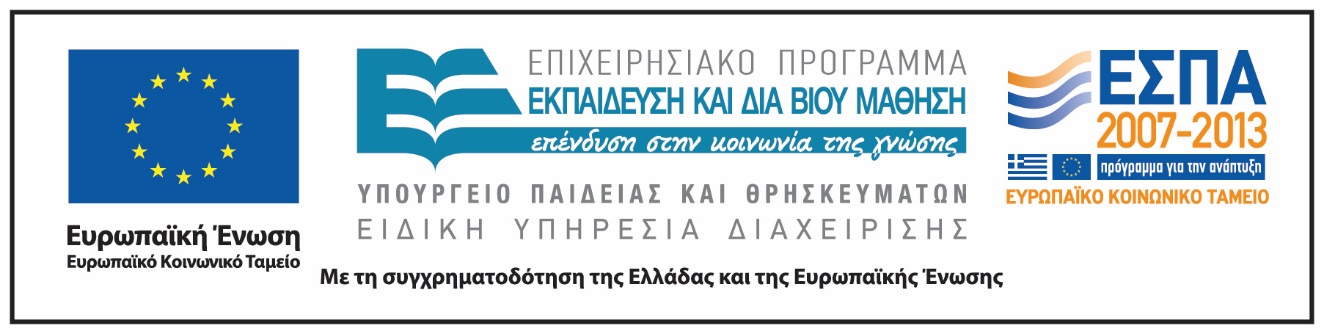 Σημειώματα
Σημείωμα Αναφοράς
Copyright Εθνικόν και Καποδιστριακόν Πανεπιστήμιον Αθηνών, Δέσποινα Πόταρη 2014. Δέσποινα Πόταρη. «Έρευνα στη Διδακτική των Μαθηματικών και Διδακτική Πράξη. Συνδέοντας θεωρία - πρακτική». Έκδοση: 1.0. Αθήνα 2014. Διαθέσιμο από τη δικτυακή διεύθυνση: http://opencourses.uoa.gr/courses/MATH237/.
Σημείωμα Αδειοδότησης
Το παρόν υλικό διατίθεται με τους όρους της άδειας χρήσης Creative Commons Αναφορά, Μη Εμπορική Χρήση Παρόμοια Διανομή 4.0 [1] ή μεταγενέστερη, Διεθνής Έκδοση.   Εξαιρούνται τα αυτοτελή έργα τρίτων π.χ. φωτογραφίες, διαγράμματα κ.λ.π.,  τα οποία εμπεριέχονται σε αυτό και τα οποία αναφέρονται μαζί με τους όρους χρήσης τους στο «Σημείωμα Χρήσης Έργων Τρίτων».
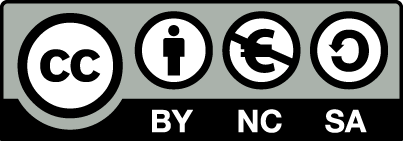 [1] http://creativecommons.org/licenses/by-nc-sa/4.0/ 

Ως Μη Εμπορική ορίζεται η χρήση:
που δεν περιλαμβάνει άμεσο ή έμμεσο οικονομικό όφελος από την χρήση του έργου, για το διανομέα του έργου και αδειοδόχο
που δεν περιλαμβάνει οικονομική συναλλαγή ως προϋπόθεση για τη χρήση ή πρόσβαση στο έργο
που δεν προσπορίζει στο διανομέα του έργου και αδειοδόχο έμμεσο οικονομικό όφελος (π.χ. διαφημίσεις) από την προβολή του έργου σε διαδικτυακό τόπο

Ο δικαιούχος μπορεί να παρέχει στον αδειοδόχο ξεχωριστή άδεια να χρησιμοποιεί το έργο για εμπορική χρήση, εφόσον αυτό του ζητηθεί.
Διατήρηση Σημειωμάτων
Οποιαδήποτε αναπαραγωγή ή διασκευή του υλικού θα πρέπει να συμπεριλαμβάνει:
το Σημείωμα Αναφοράς
το Σημείωμα Αδειοδότησης
τη δήλωση Διατήρησης Σημειωμάτων
το Σημείωμα Χρήσης Έργων Τρίτων (εφόσον υπάρχει)
μαζί με τους συνοδευόμενους υπερσυνδέσμους.